HSE Tikhonov Moscow Institute of Electronics and Mathematics
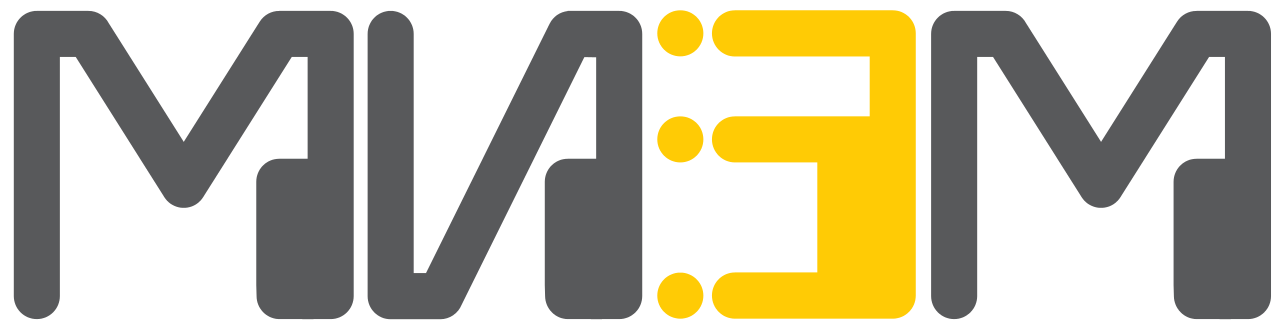 Moscow, 2023
Data Compression Strategies for Enhancing IoRT Communications over HeterogeneousTerrestrial-Satellite Networks
Alexander Karnaukhov, Artem Idelevich, Alexey Rolich, Leonid Voskov
Alexander Karnaukhov – speeker
Data Compression Strategies for Enhancing IoRT Communications over HeterogeneousTerrestrial-Satellite Networks
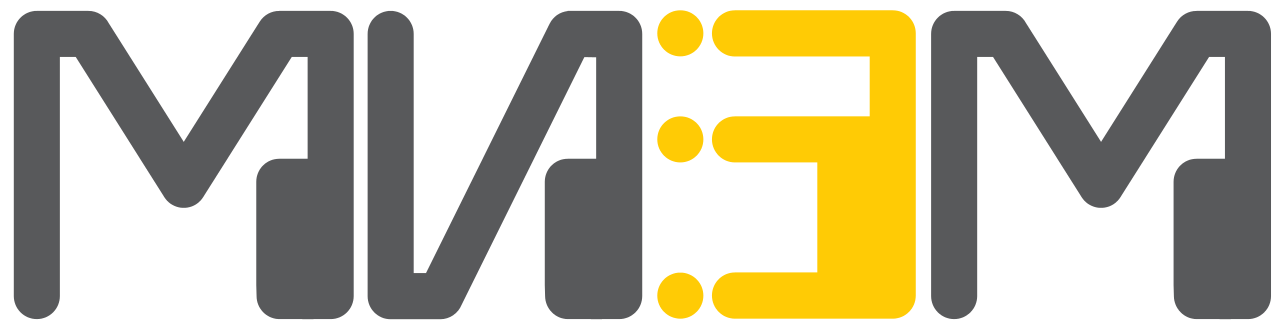 Introduction
Filed of research
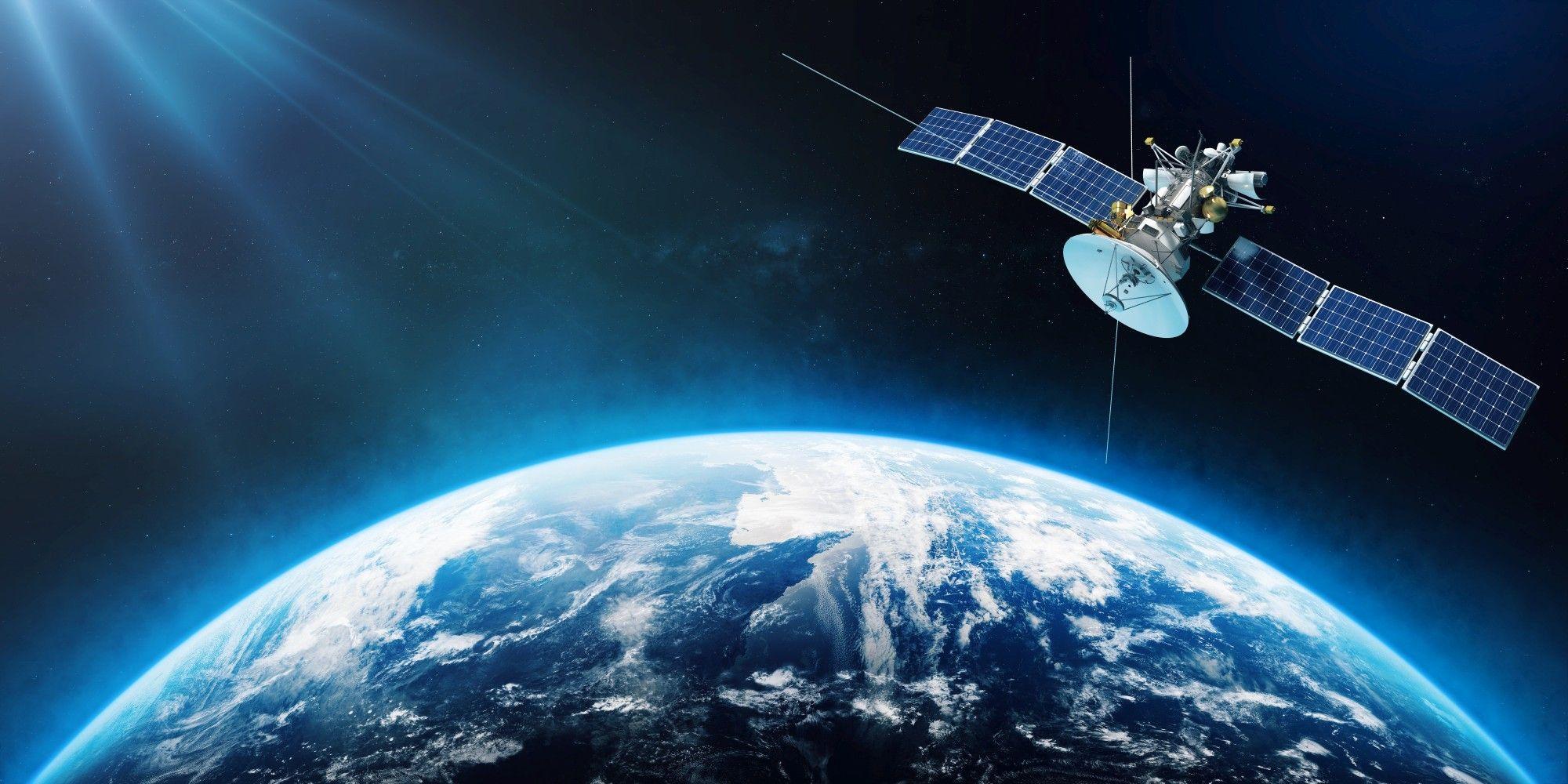 Internet of Remote Things , IoRT – organization of Internet of Things network in the regions with poorly developed network infrastructure
Object of research
Data, transmitted from IoT devices
Compression algorithms
Data Compression Strategies for Enhancing IoRT Communications over HeterogeneousTerrestrial-Satellite Networks
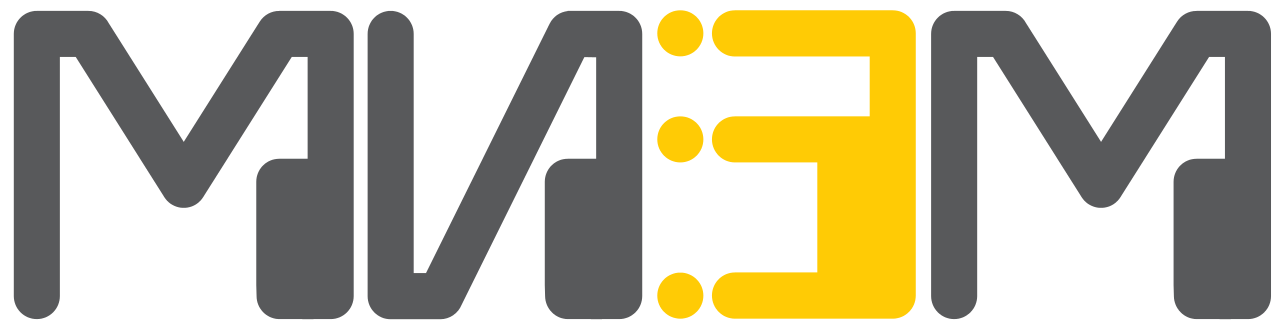 Introduction
Problems:
High cost of data transmission from sensors 
Low bandwidth of the communication channel
Main factors:
Transmission message volume
Overhead to payload ratio
Solution:
Modification of existing compression algorithms 
Creation of data preprocessing method
Data Compression Strategies for Enhancing IoRT Communications over HeterogeneousTerrestrial-Satellite Networks
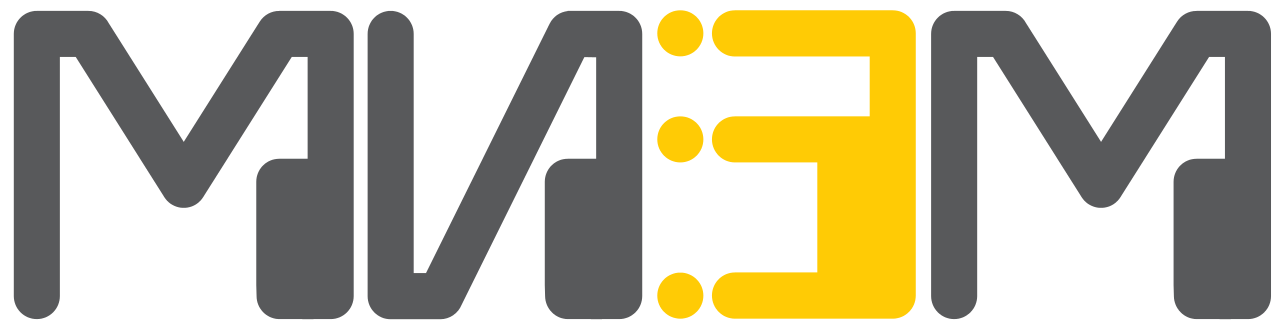 LoRa Iridium
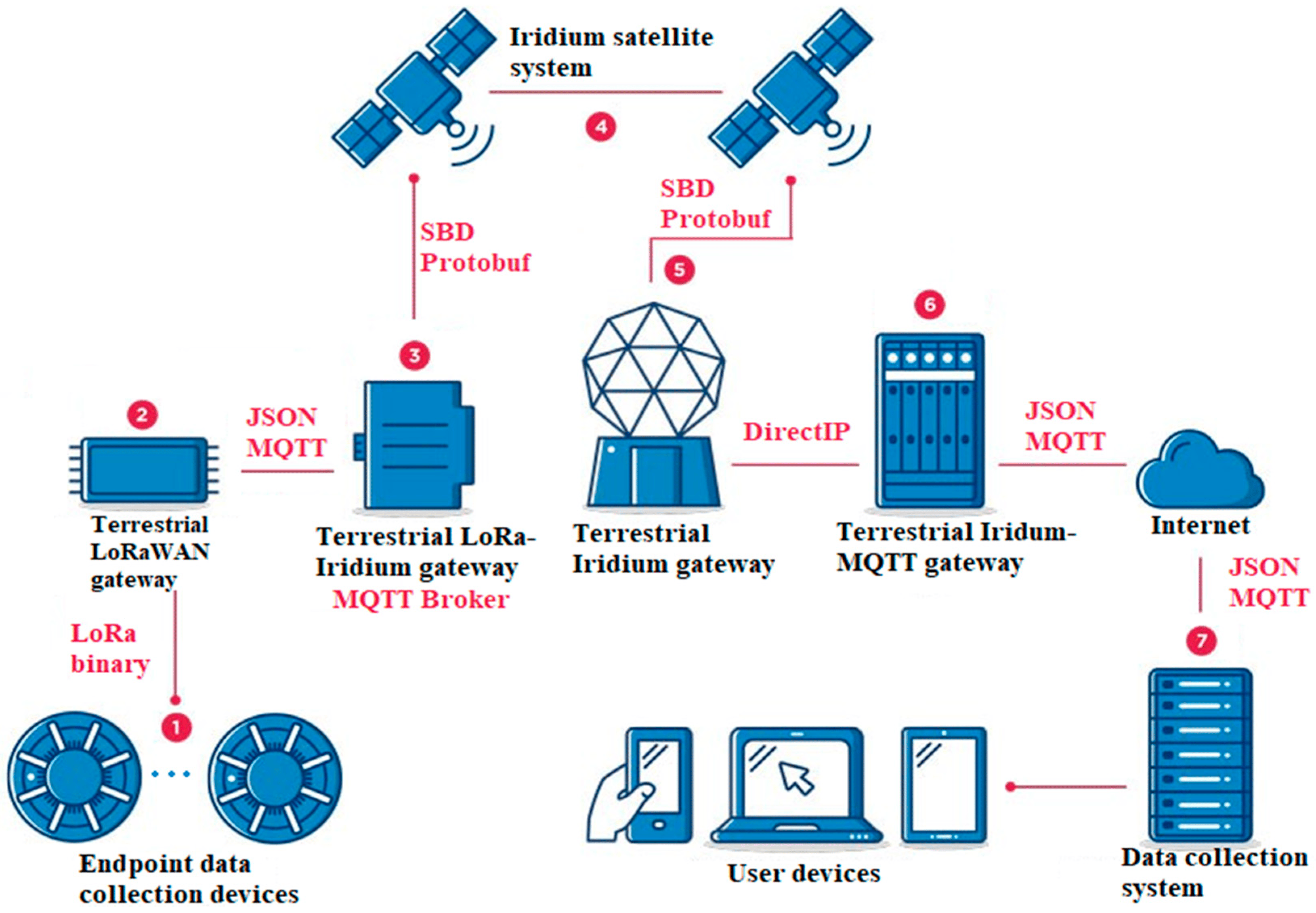 Specifications:
Complete coverage (polar regions included)
Low Earth Orbit type (LEO)
Speed up to 128 Kbps
Offers M2M equipment based on SBD
Low power consumption
Max size of SBD package 340 bytes
Heterogeneous long range (LoRa)-Iridium network architecture
Data Compression Strategies for Enhancing IoRT Communications over HeterogeneousTerrestrial-Satellite Networks
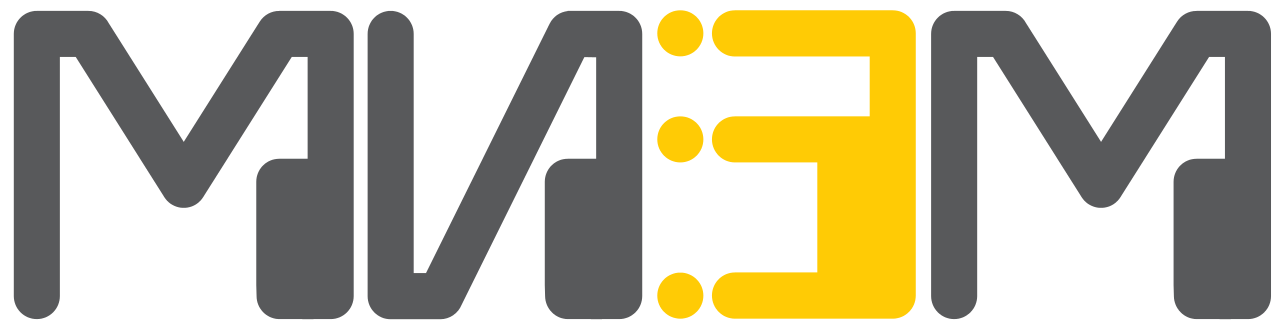 GDEPC method
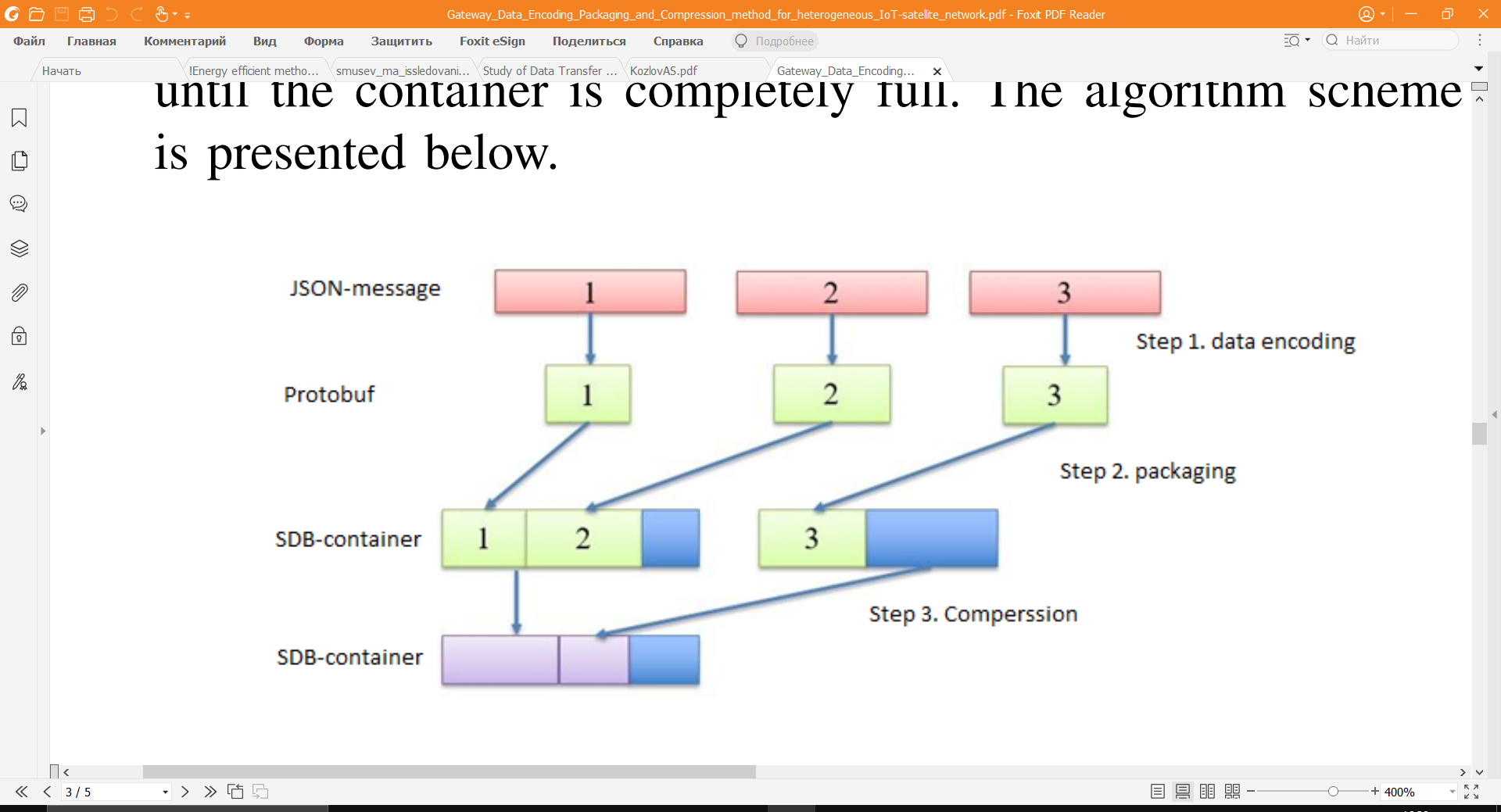 Methods for improving energy efficiency

3-step GDEP serialization and compression method;
Stages of SBD packet generation using GDEP serialization and compression algorithm
Data Compression Strategies for Enhancing IoRT Communications over HeterogeneousTerrestrial-Satellite Networks
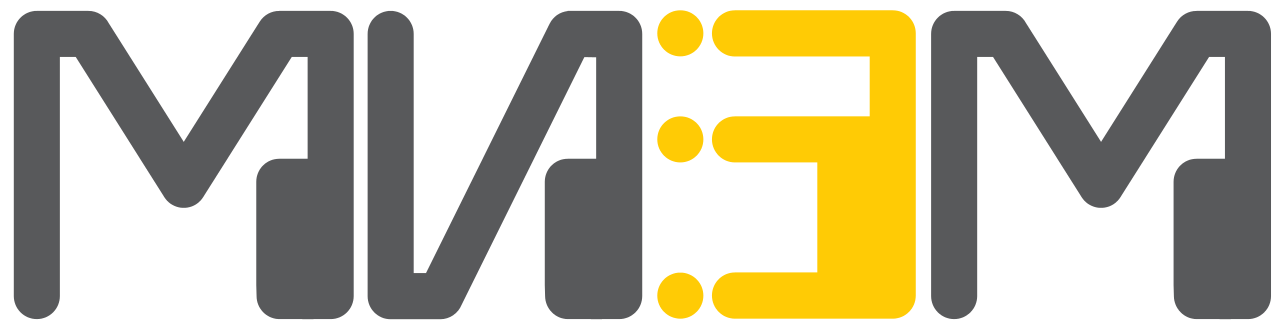 Compression algorithms
Compression algorithms
Lossless
With loss
Entropy
With dictionary
Based on different principals
Compression algorithms types
Data Compression Strategies for Enhancing IoRT Communications over HeterogeneousTerrestrial-Satellite Networks
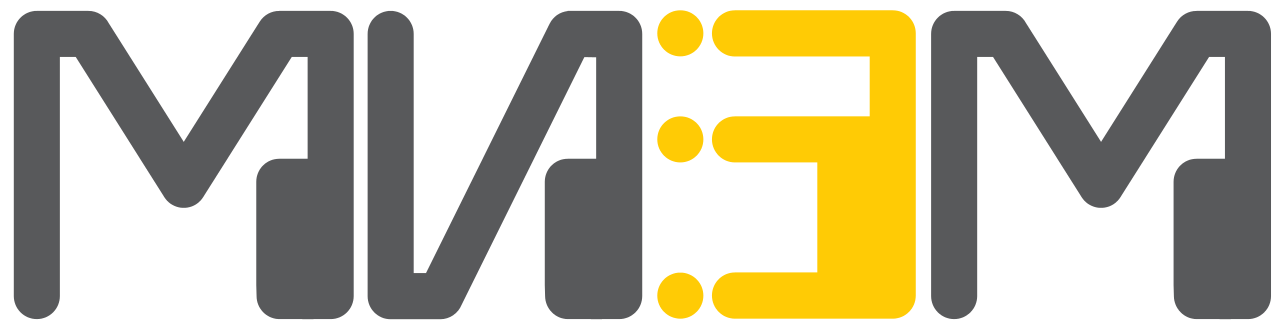 Compression algorithms comparisons
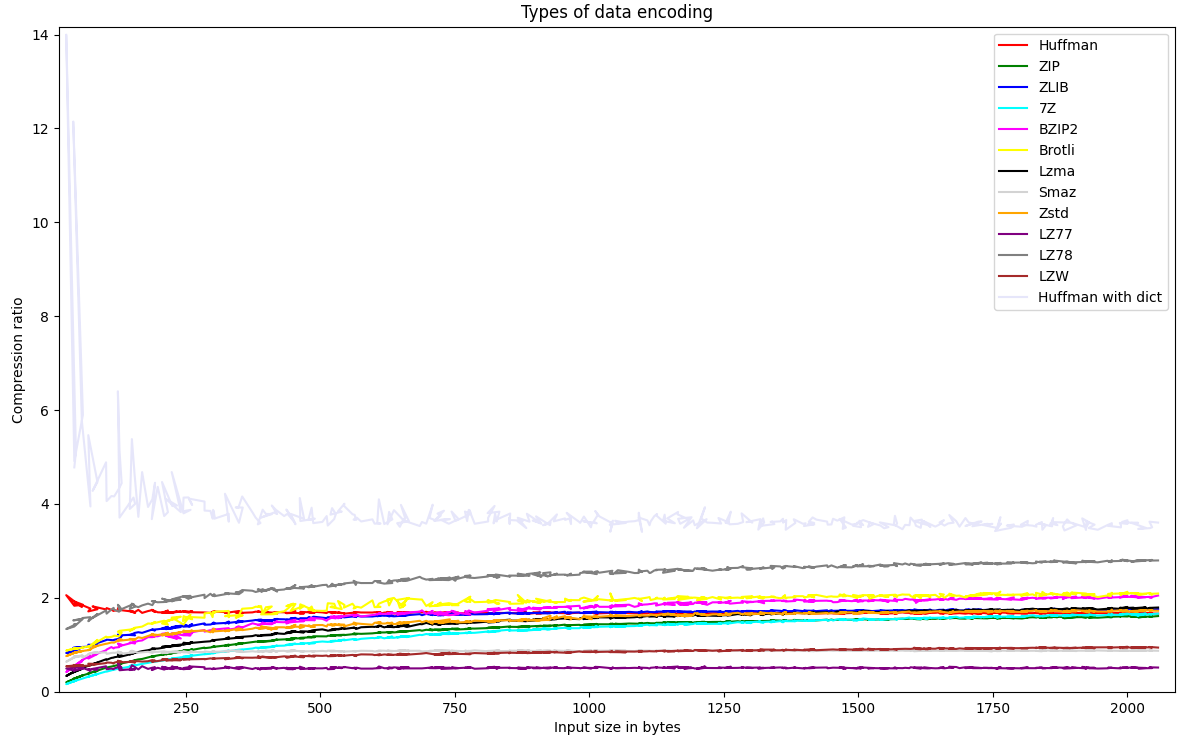 Compression algorithms comparisons
Data Compression Strategies for Enhancing IoRT Communications over HeterogeneousTerrestrial-Satellite Networks
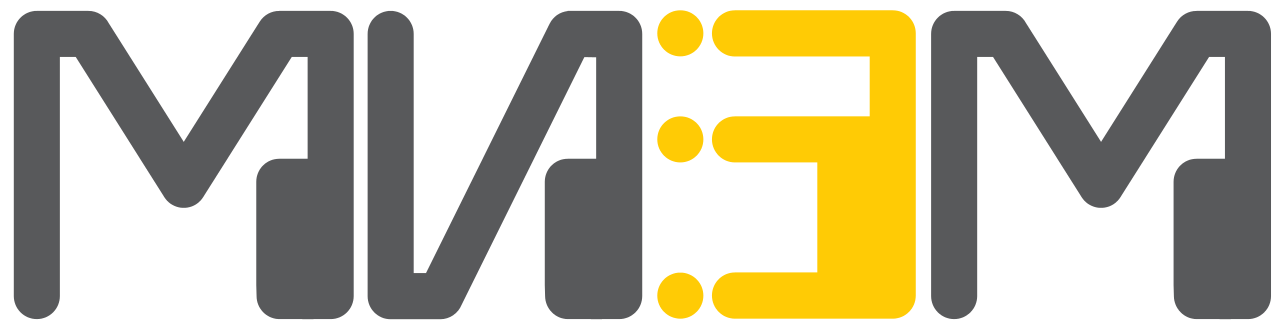 Compression algorithms comparisons
Compression ratio comparisons
Data Compression Strategies for Enhancing IoRT Communications over HeterogeneousTerrestrial-Satellite Networks
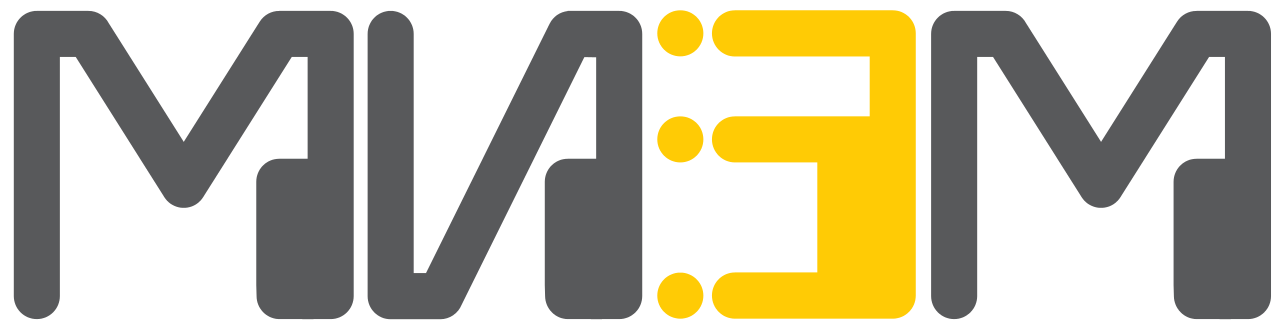 Compression algorithms comparisons
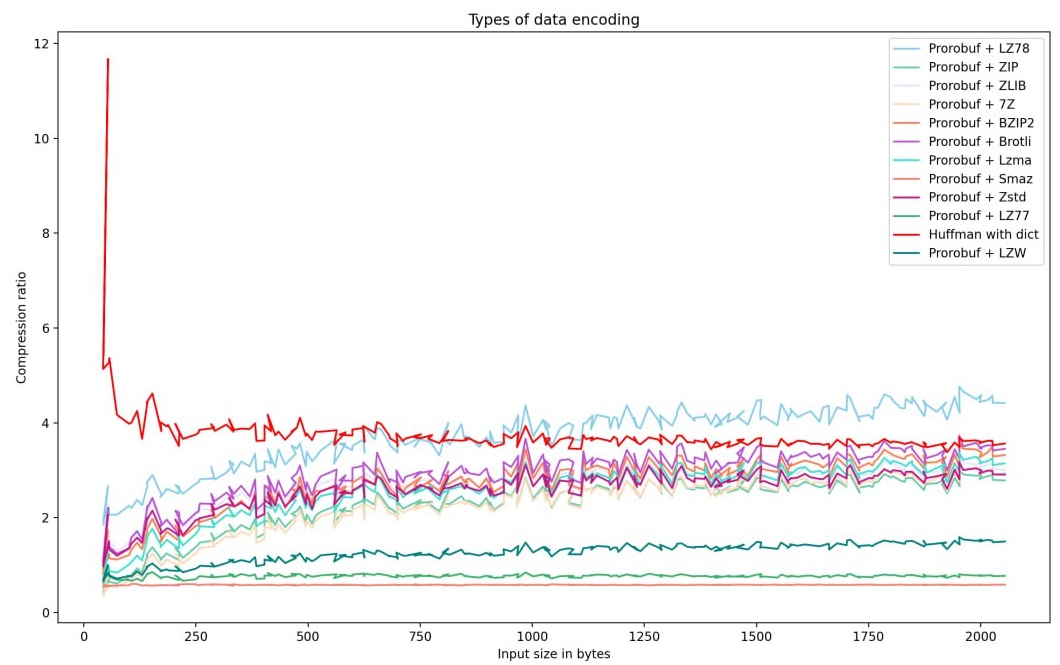 Compression algorithms + ProtoBuf serialization comparisons
Data Compression Strategies for Enhancing IoRT Communications over HeterogeneousTerrestrial-Satellite Networks
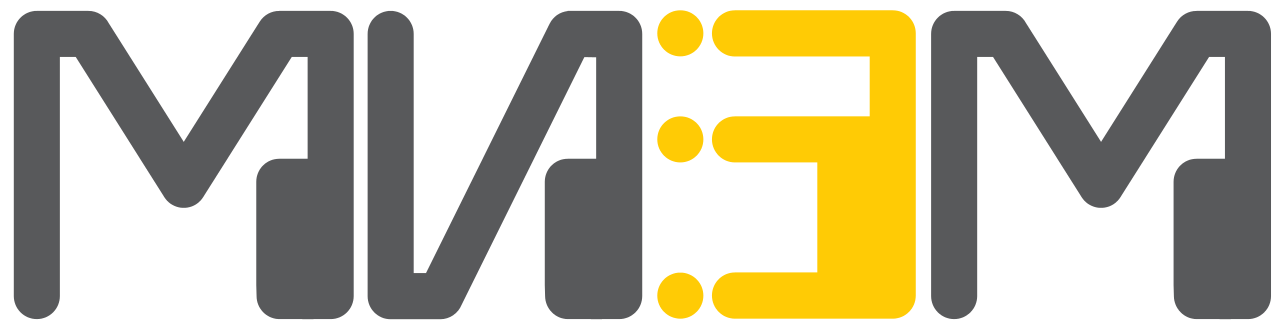 Compression algorithms comparisons
Compression algorithms + ProtoBuf serialization comparisons
Data Compression Strategies for Enhancing IoRT Communications over HeterogeneousTerrestrial-Satellite Networks
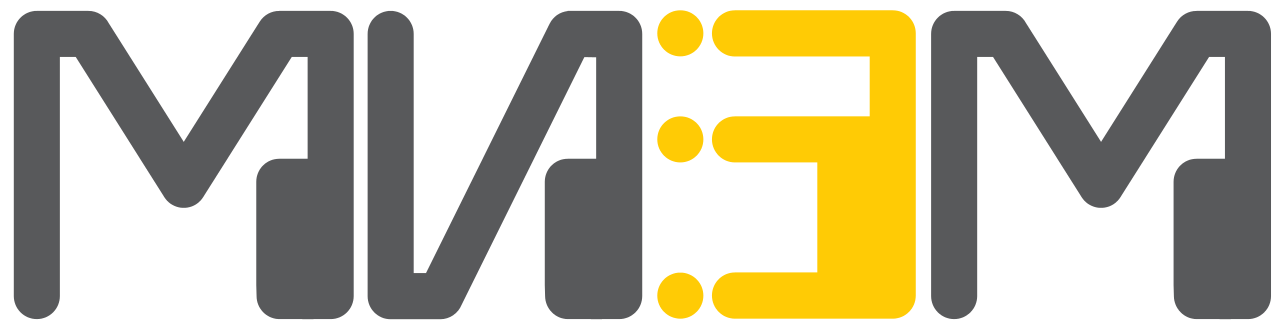 Data preprocessing
Example of method before preprocessing
Head – 37 byte
id – 36 byte
room_id/id – 11 byte
noted_date – 17 byte
temp – 2 byte
out/in – 2 byte
delimiters – 4 byte
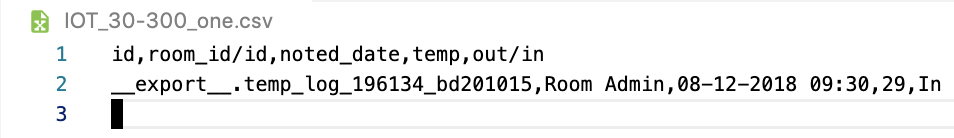 (109 byte)
Translating data from initial format to binary format
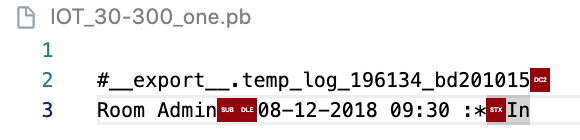 Protobuf can’t compress strings
(73 byte)
Binary format compression
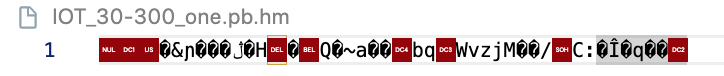 (46 byte)
Data Compression Strategies for Enhancing IoRT Communications over HeterogeneousTerrestrial-Satellite Networks
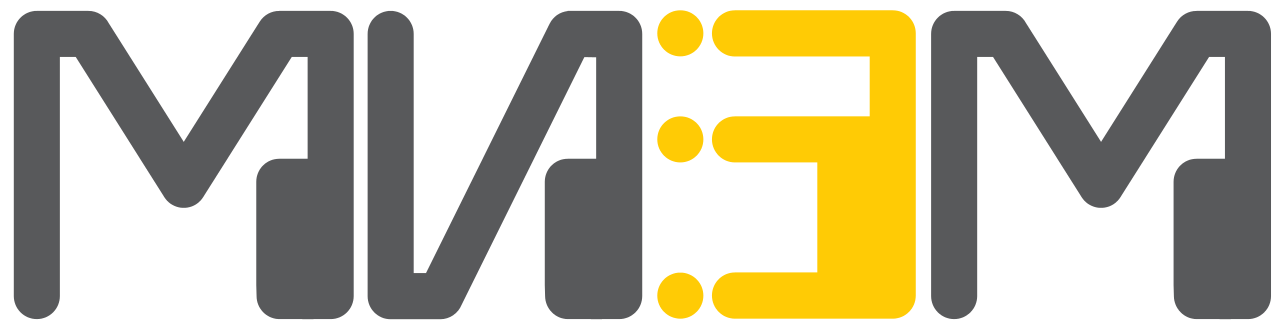 Data preprocessing
Method:
Stage 1
Choose both the original and binary formats for messages. 
Stage 2 
Process the originally selected format, replacing string values with numeric equivalents and creating a specific dictionary mapping certain typed strings to corresponding numerical values. 
Stage 3
Converting the original format into binary forms using Protobuf 
Stage 4
Compress the messages in binary format
Start
Data is received from IoT devises
Replacing string data with numeric equivalents
Dictionary creation
(Strings to numbers map)
Converting data to Protobuf format
Compressing data with Huffman algorithm
Dictionary creation for data decompression
Data sending
End
Data Compression Strategies for Enhancing IoRT Communications over HeterogeneousTerrestrial-Satellite Networks
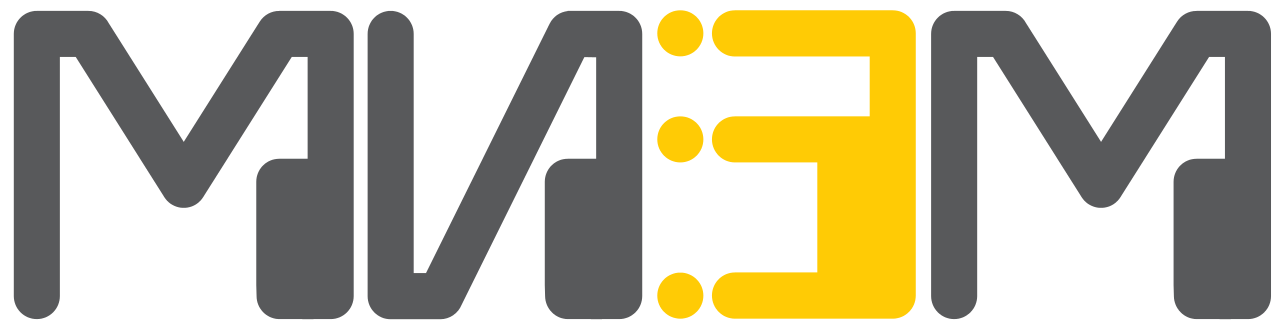 Data preprocessing
Example of proposed method work
Head – 37 byte
id – 36 byte
room_id/id – 11 byte
noted_date – 17 byte
temp – 2 byte
out/in – 2 byte
delimiters – 4 byte
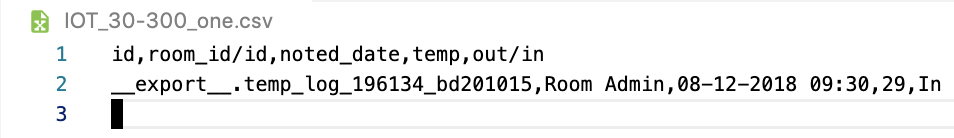 (109 byte)
Preprocessing of initial data format
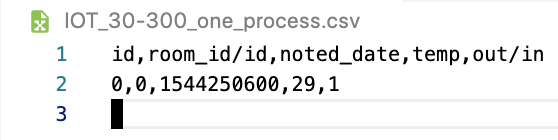 (57 byte)
Head – 37 byte
id – 1 byte
room_id/id – 1 byte
noted_date – 11 byte
temp – 2 byte
out/in – 1 byte
delimiters – 4 byte
Translating preprocessed initial data format to binary format
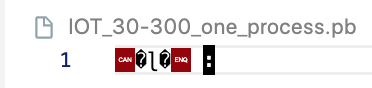 (8 byte)
Binary format compression
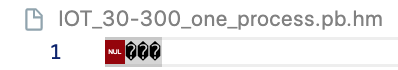 (4 byte)
Data Compression Strategies for Enhancing IoRT Communications over HeterogeneousTerrestrial-Satellite Networks
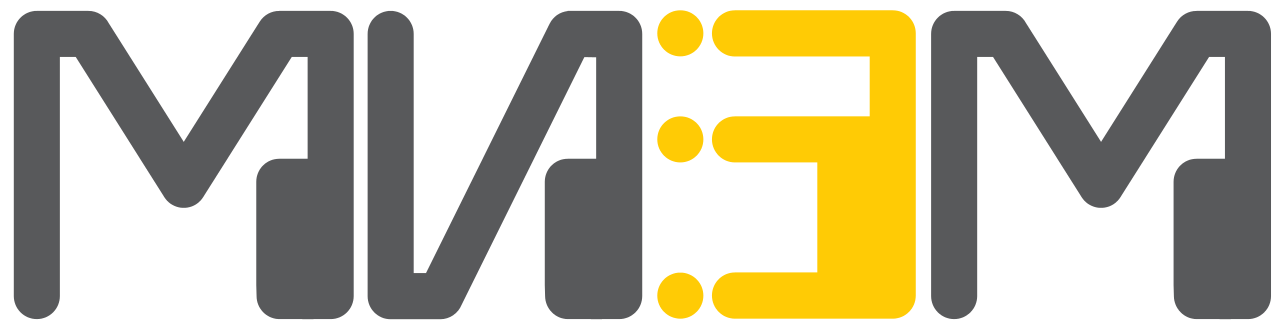 Data preprocessing
Proposed method Compression results
Data Compression Strategies for Enhancing IoRT Communications over HeterogeneousTerrestrial-Satellite Networks
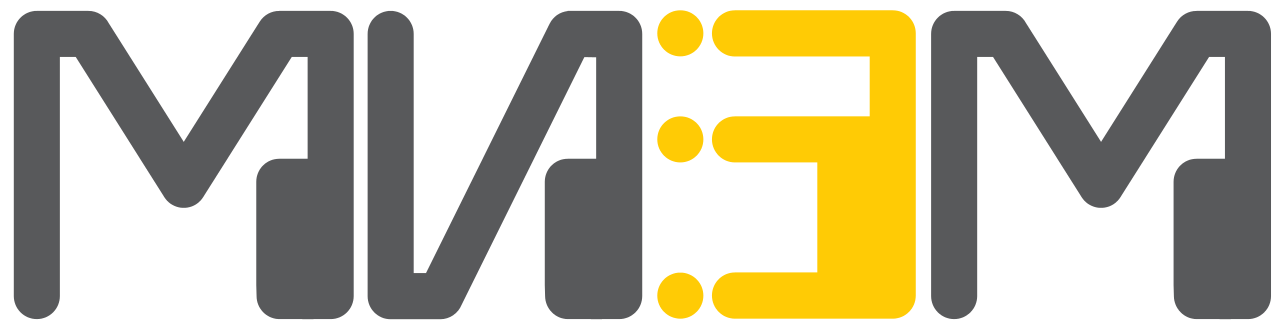 Conclusion
Results:
There were presented data compression strategies for enhancing IoRT communications over heterogeneous terrestrial-satellite networks. 
There was conducted a comprehensive exploration of various compression algorithms tailored for tiny IoRT data. 
There were identified the most efficient compression algorithms combined with ProtoBuf serialization. 
There was introduced a novel data preprocessing method prior to serialization, offering the potential to enhance the overall performance of the data processing pipeline, encompassing serialization and compression.
Data Compression Strategies for Enhancing IoRT Communications over HeterogeneousTerrestrial-Satellite Networks
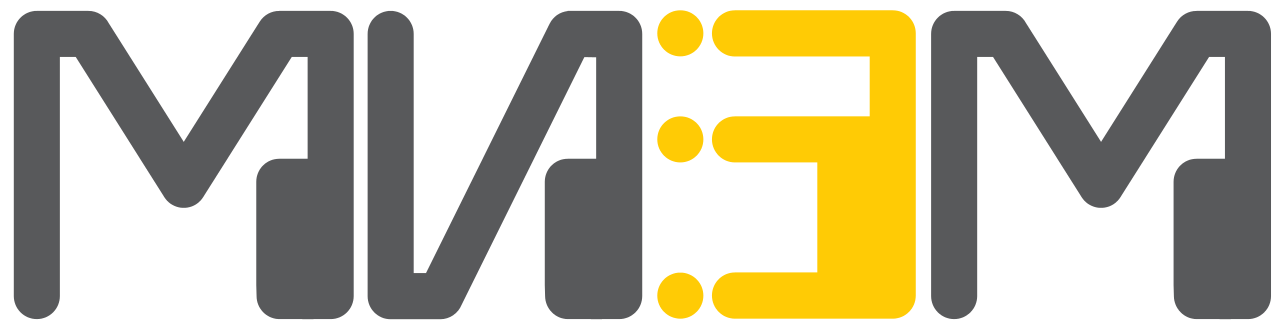 Future work
Future work:

Adaptation of the preprocessing method for smart city datasets and other IoT areas
Commercialization of obtained results from satellite providers
Development of a universal preprocessing method for various IoT areas
Data Compression Strategies for Enhancing IoRT Communications over HeterogeneousTerrestrial-Satellite Networks
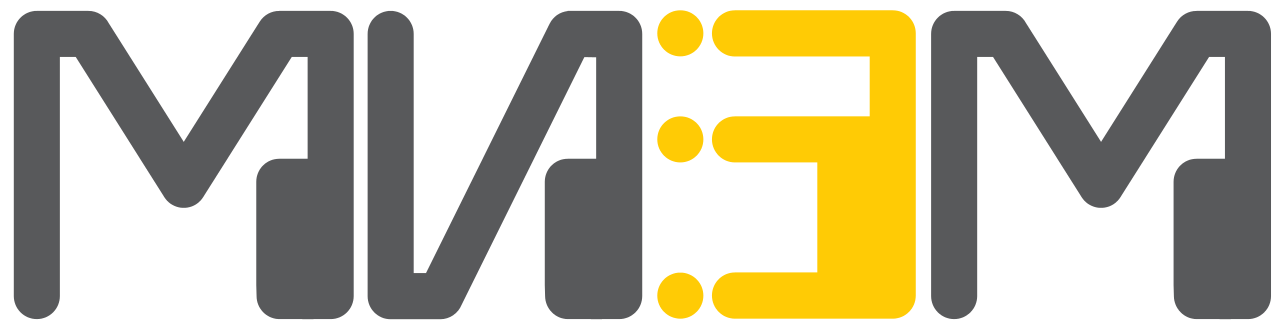 Acknowledgemen
Acknowledgement :

The publication was prepared within the framework of the Academic Fund Program at HSE University “Data Compression Strategies for Enhancing IoRT Communications over Heterogeneous Terrestrial-Satellite Networks”
HSE Tikhonov Moscow Institute of Electronics and Mathematics
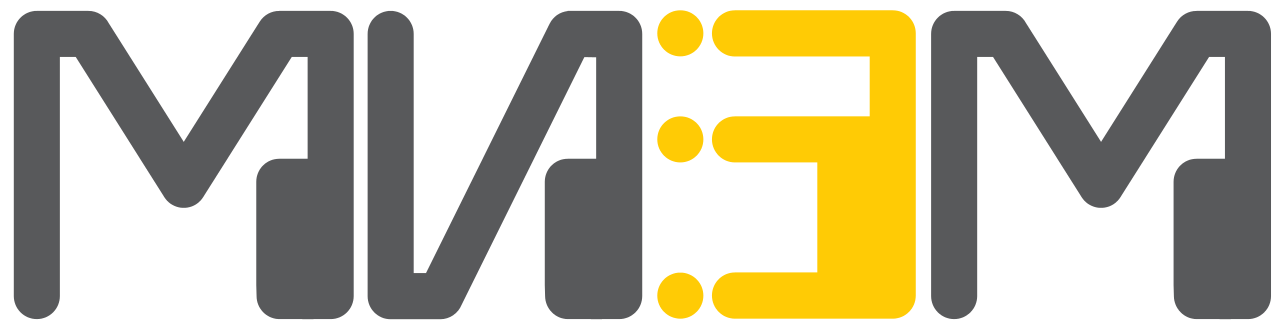 Moscow, 2023
Data Compression Strategies for Enhancing IoRT Communications over HeterogeneousTerrestrial-Satellite Networks
Alexander Karnaukhov, Artem Idelevich, Alexey Rolich, Leonid Voskov
Alexander Karnaukhov – speeker